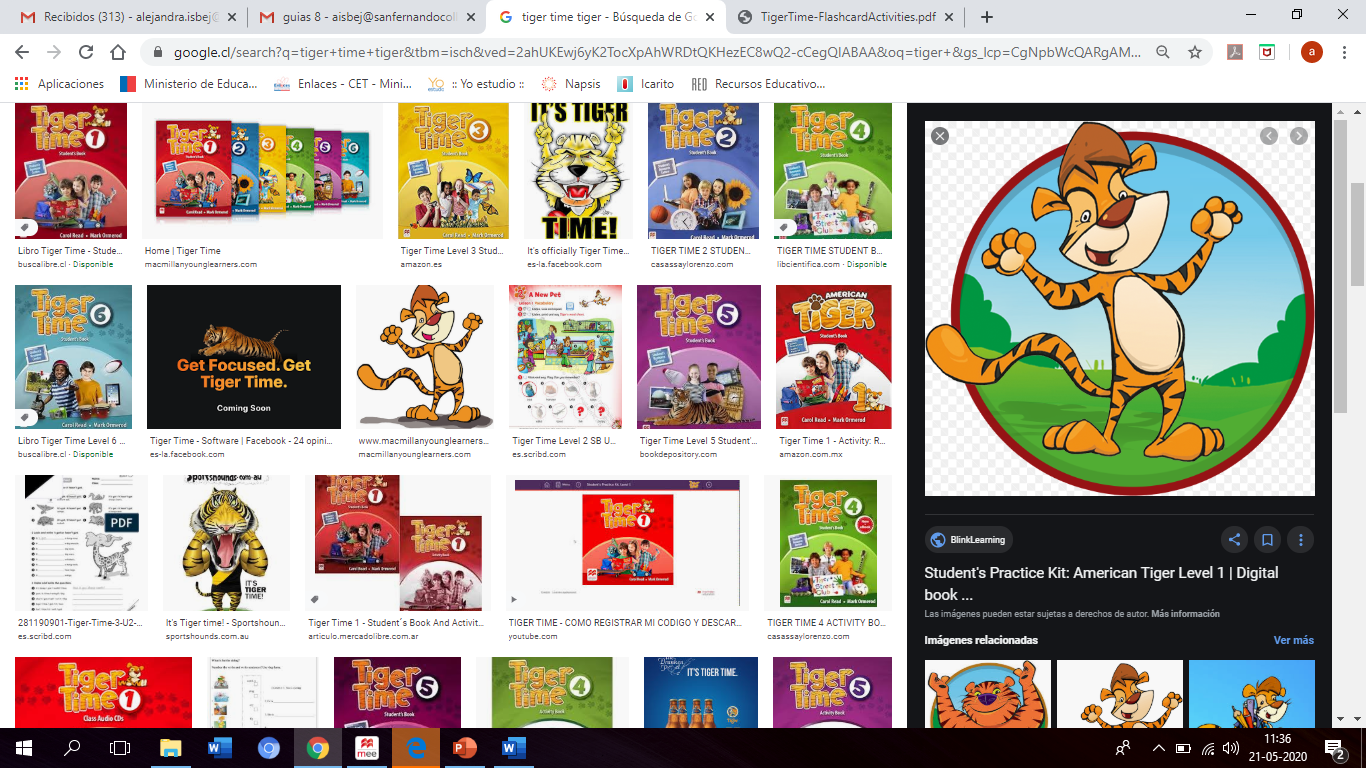 Guide N°9
Unit 1 “A surprise”
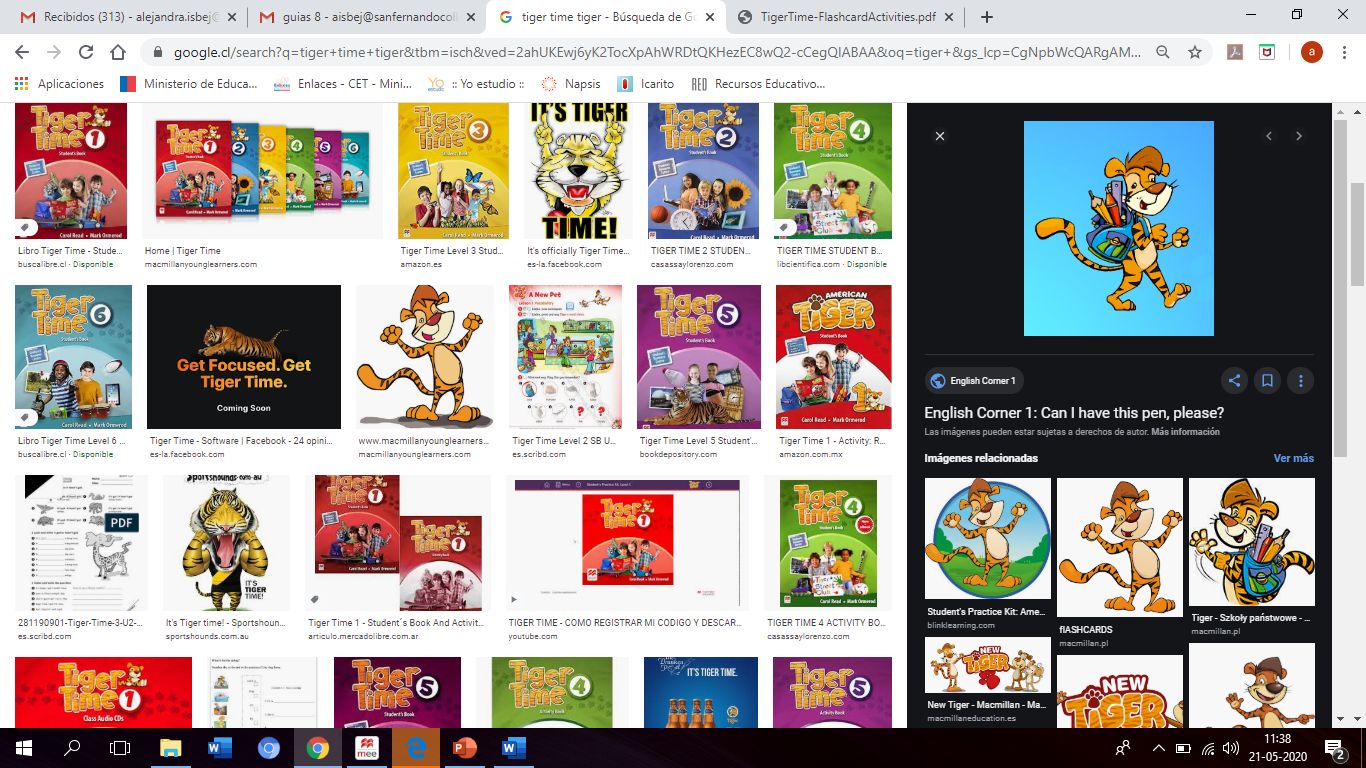 Review guide N°7
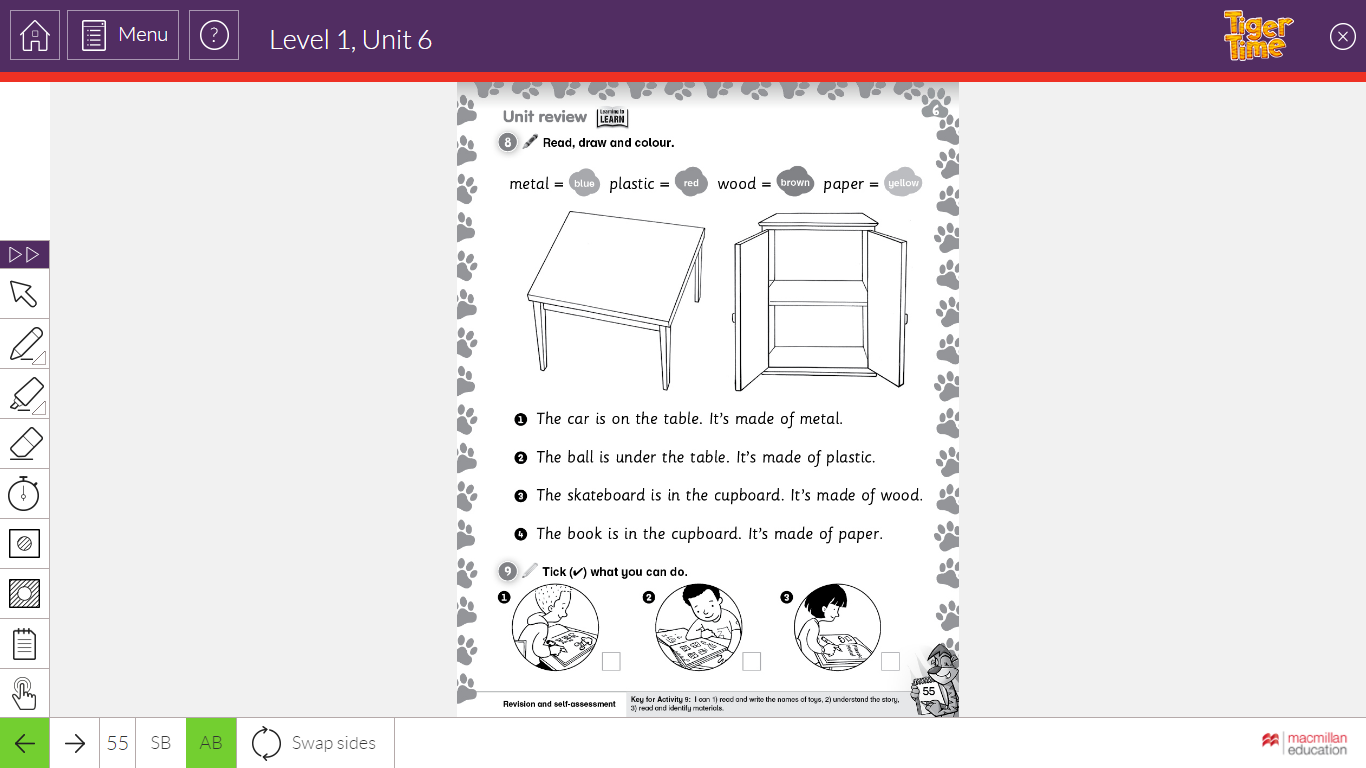 Ejercicio 2
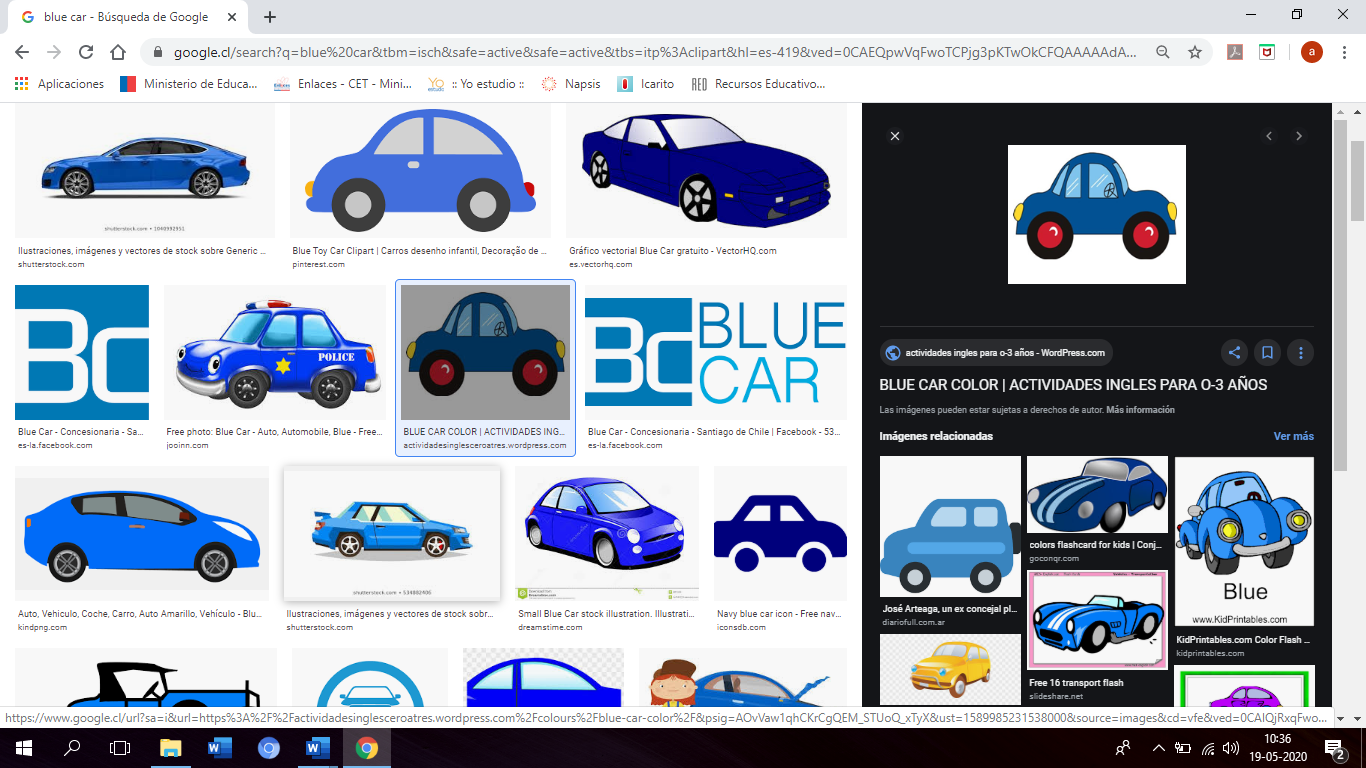 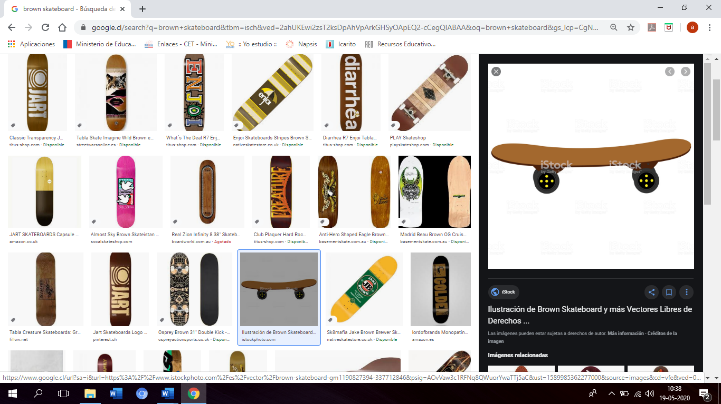 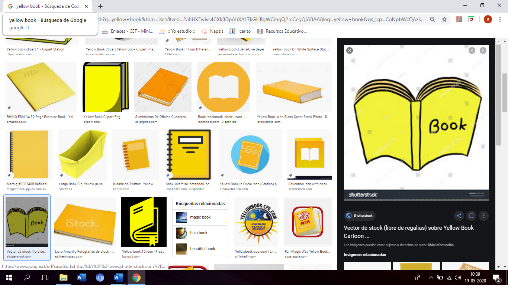 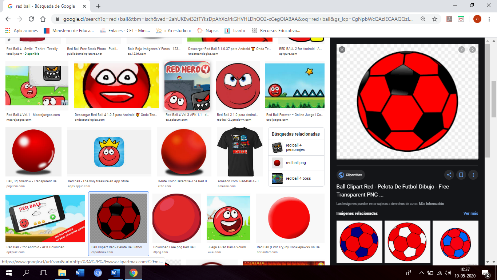 Ejercicio 3
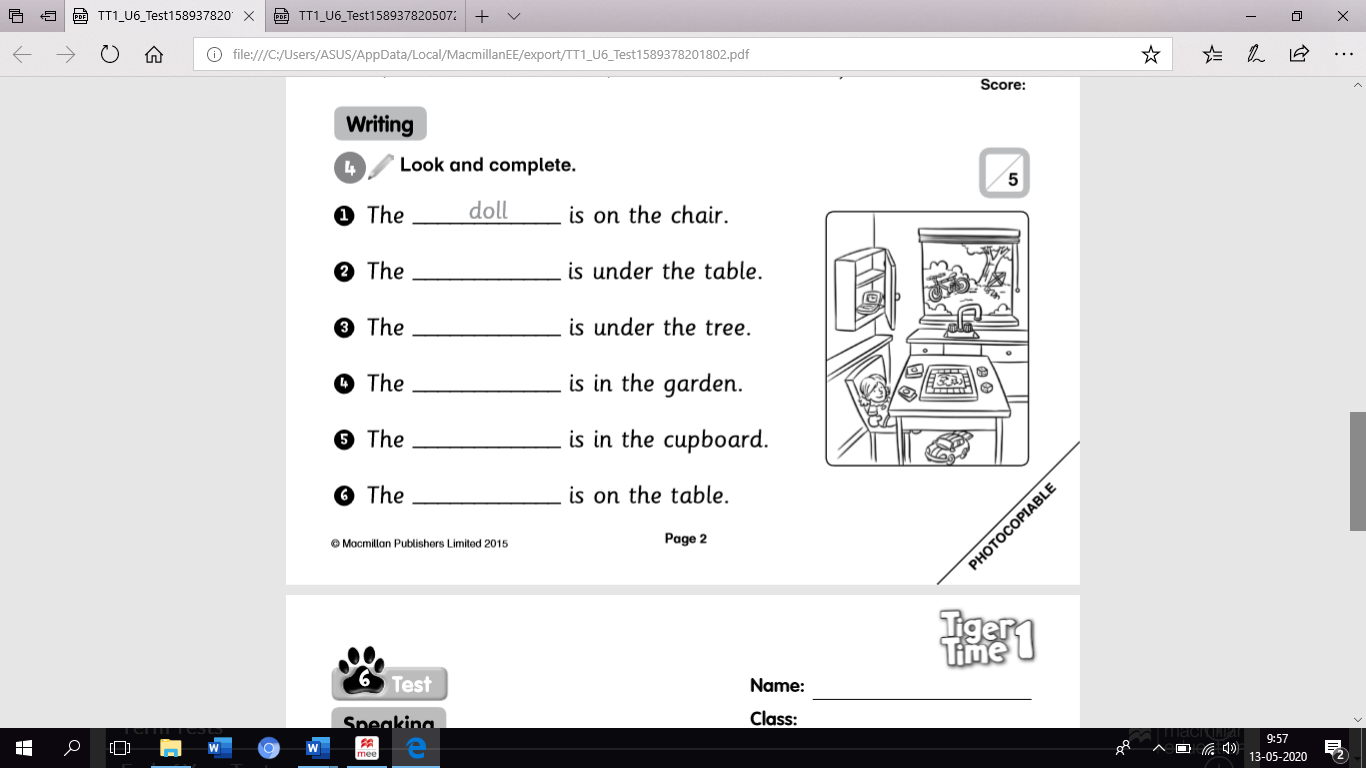 car
kite
bike
Computer game
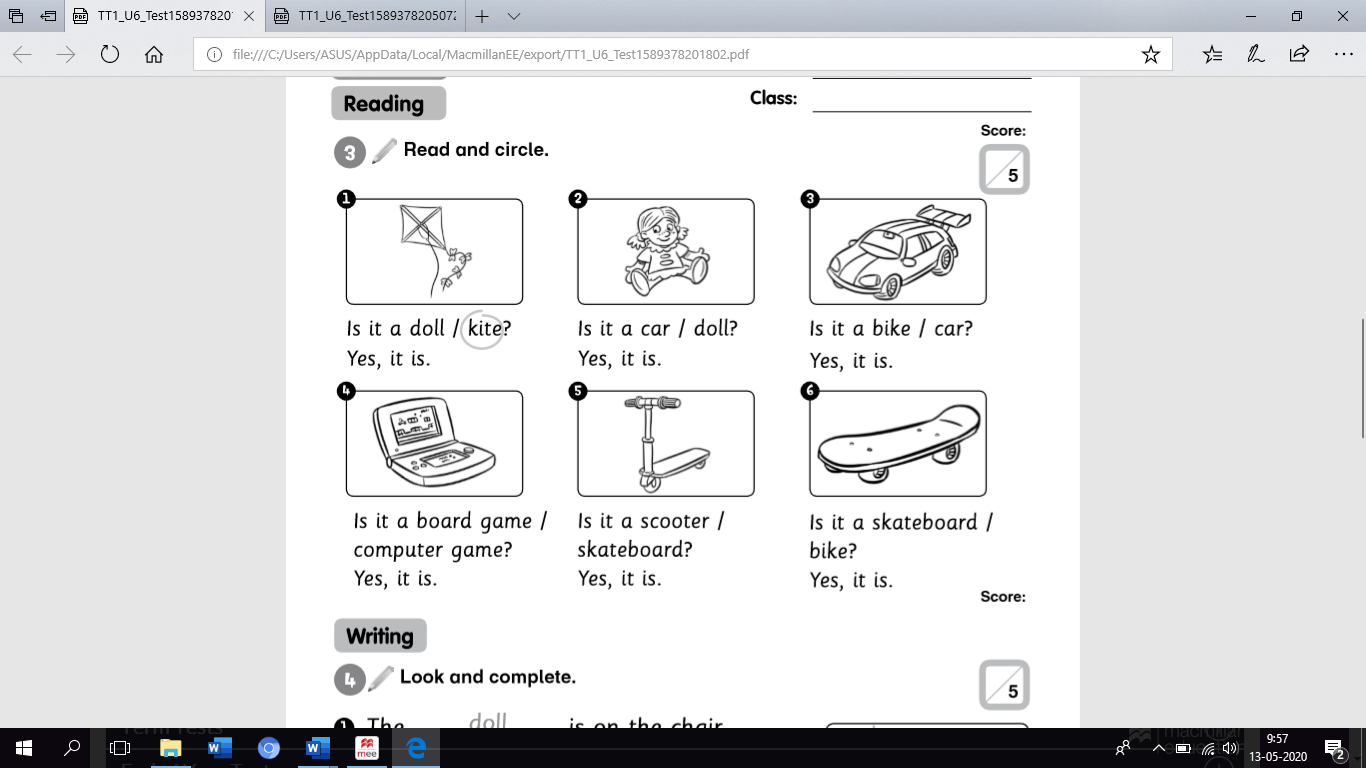 Board game
Ejercicio 4
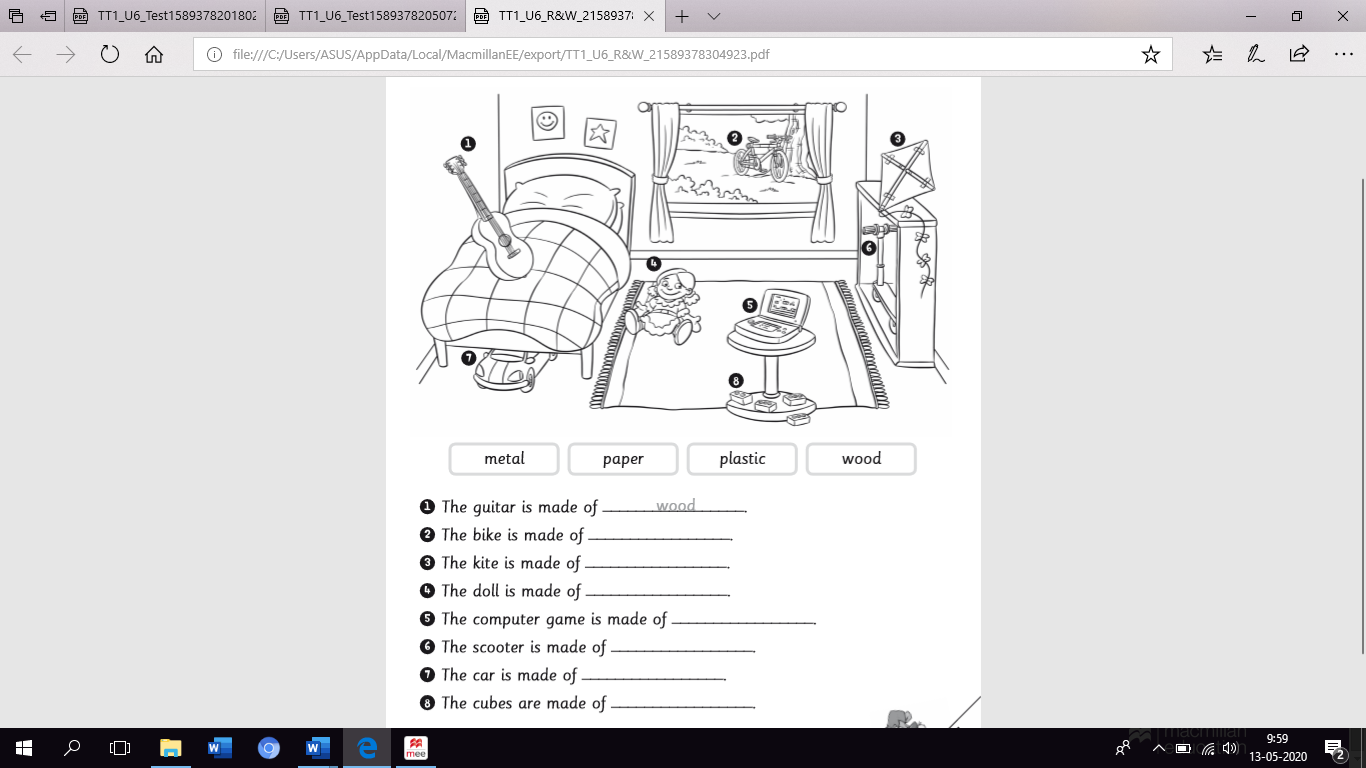 Ejercicio 5
Metal
paper
Pplastic
plastic
metal
metal
wood
Guide N° 9 explanation
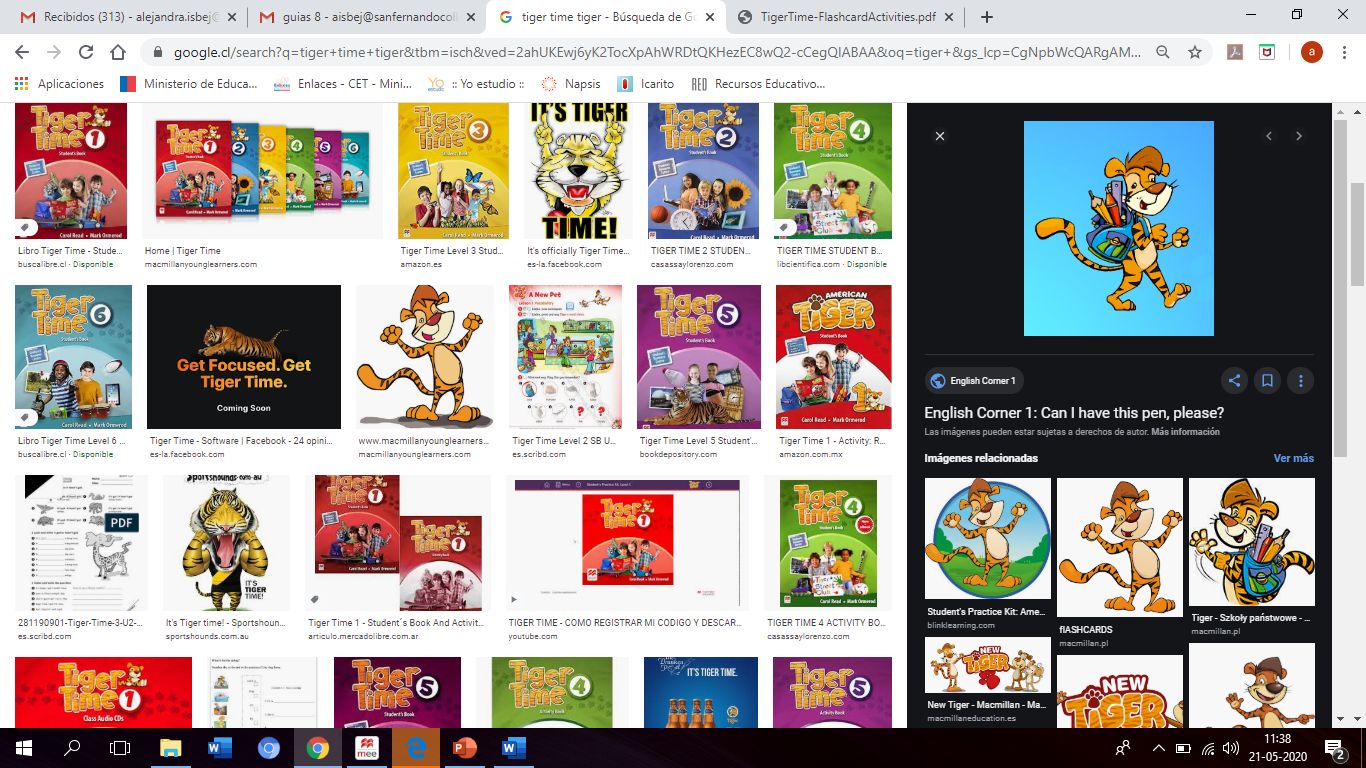 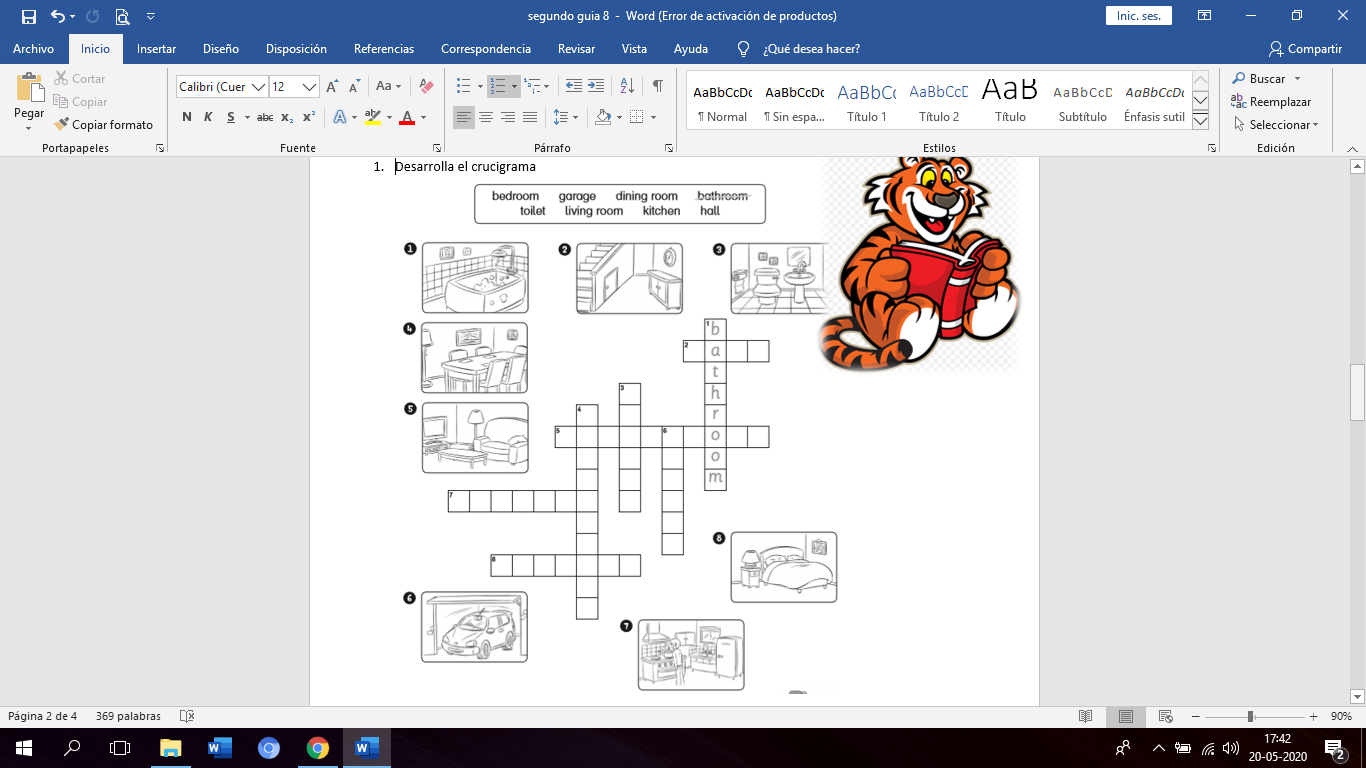 Ejercicio 2 mira la historia de Tiger, Sue y JayEjercicio 3 haz un dibujo de la parte de la historia que mas te gustó
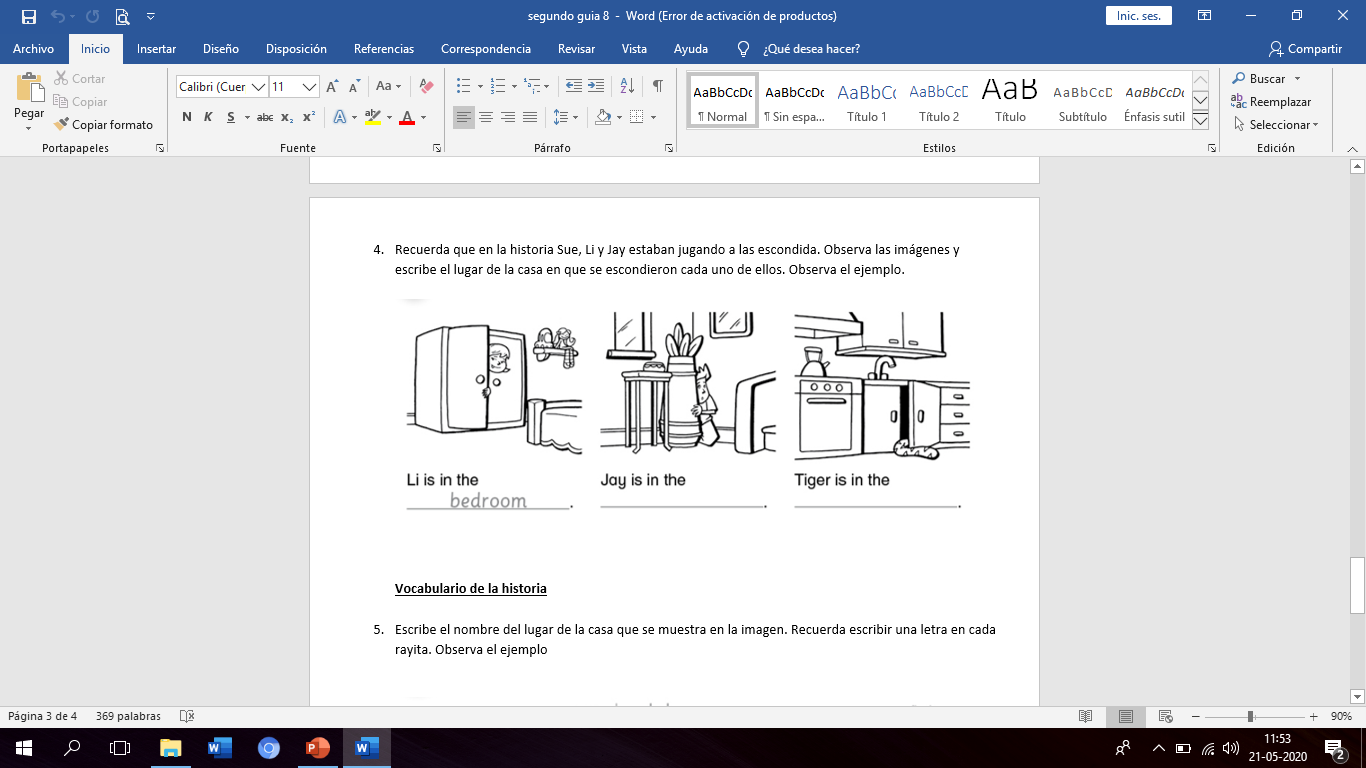 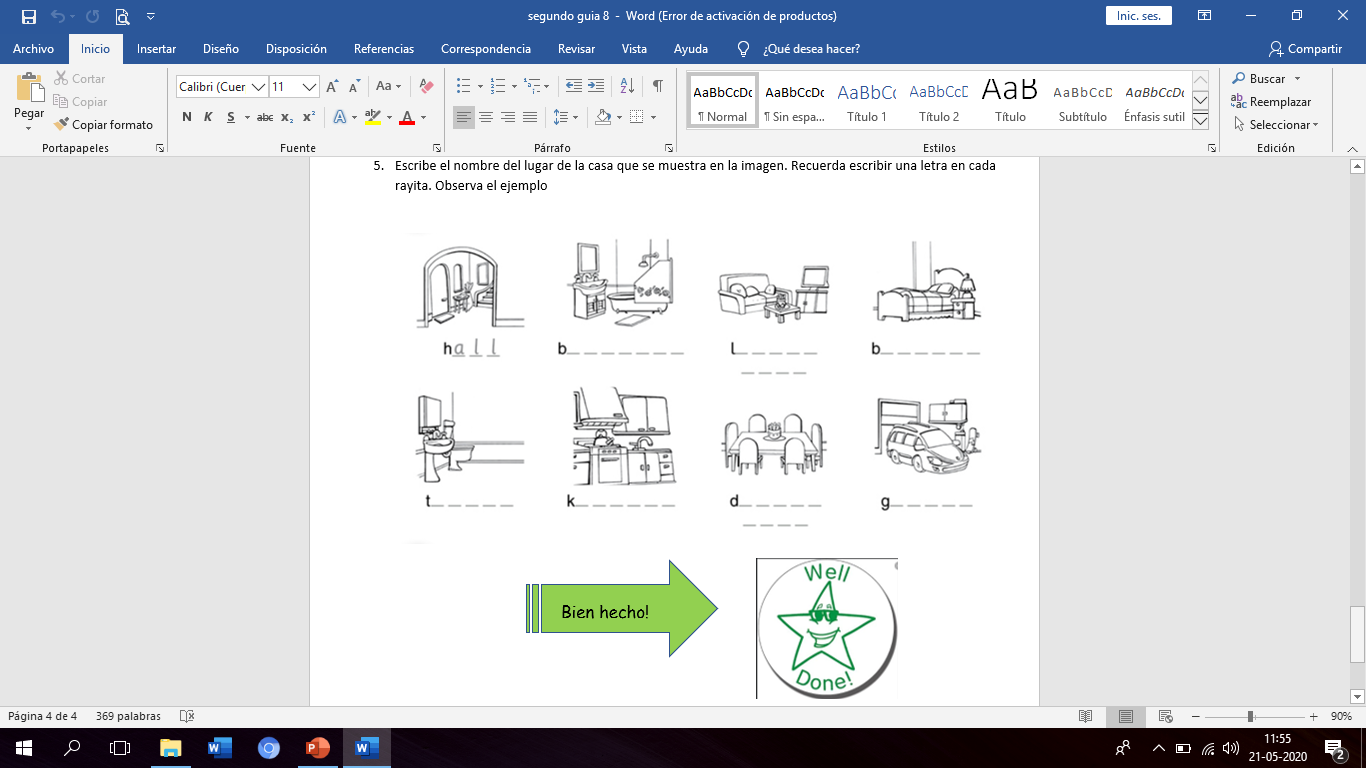